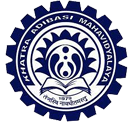 KHATRA ADIBASI MAHAVIDYALAYA
Department – Sanskrit
Session : 2019-20
Semester: VI
Subject:  General Discussion of Drava in Tarkasamgraha
Teacher’s Name: 
AMIYA KUMAR SATPATI
तर्कसंग्रहः द्रव्याणि
न्यायवैशेषिकमते सप्तैव पदार्थाः। तथाहि उच्यते  - 
 द्रव्यगुणकर्मसामान्यविशेषसमवायाऽभावाः सप्त पदार्थाः॥
सप्तपदार्थेषु द्रव्यम् आद्यम्। द्रव्यविषये तर्कसंग्रहे उच्यते –
तत्र द्रव्याणि, पृथिव्यप्तेजोवाय्वाकाशकालदिगात्ममनांसि नवैव॥
पृथिवी
आपः
तेजः
वायुः
आकाशः
कालः
दिग्
आत्मा
मनः
पृथिवी
तत्र गन्धवती पृथिवी। 
सा द्विविधा, नित्याऽनित्या च। नित्या परमाणुरूपा। अनित्या कार्यरूपा। 
पुनस्त्रिविधा शरीरेन्द्रियविषयभेदात्। शरीरमस्मदादीनाम्। इन्द्रियं गन्धग्राहकं घ्राणम्। तच्च नासाग्रवर्ति। विषयो मृत्पाषाणादिः॥
आपः
शीतस्पर्शवत्यः आपः। 
आपः द्विविधाः, नित्या अनित्याश्च। नित्याः परमाणुरूपाः। अनित्याः कार्यरूपाः।
 अनित्याः आपः पुनस्त्रिविधाः शरीरेन्द्रियविषयभेदात्। शरीरं वरुणलोके। इन्द्रियं रसग्राहकं रसनं जिह्वाग्रवर्ति। विषयः सरित्समुद्रादिः
तेजः
उष्णस्पर्शवत् तेजः। 
तच्च द्विविधं, नित्यमनित्यं च। नित्यं परमाणुरूपम्। अनित्यं कार्यरूपम्। 
अनित्यं पुनः त्रिविधं शरीरेन्द्रियविषयभेदात्। शरीरमादित्यलोके प्रसिद्धम्। इन्द्रियं रूपग्राहकं चक्षुः कृष्णताराग्रवर्ति। विषयः चतुर्विधः, भौम-दिव्य-औदर्य-आकरजभेदात्। भौमं वह्न्यादिकम्। अभिन्धनं दिव्यं विद्युदादि। भुक्तस्य परिणामहेतुरौदर्यम्। आकरजं सुवर्णादि॥
वायुः
रूपरहितः स्पर्शवान् वायुः।
 स द्विविधः नित्यः अनित्यश्च। नित्यः परमाणुरूपः। अनित्यः कार्यरूपः। 
अनित्यः पुनः त्रिविधः शरीरेन्द्रियविषयभेदात्। शरीरं वायुलोके। इन्द्रियं स्पर्शग्राहकंत्वक् सर्वशरीरवर्ति। विषयो वृक्षादिकम्पनहेतुः। शरीरान्तः सञ्चारी वायुः प्राणः। स च एकोऽपि उपाधिभेदात् प्राणापानादिसंज्ञां लभते॥
आकाशः
शब्दगुणकमाकाशम्। तच्चैकं विभु नित्यञ्च ।
सर्वमूर्तद्रव्यसंयोगित्वं विभुत्वं, मूर्तत्वं परिच्छिन्नपरिमाण-वत्वं क्रियावत्वं वा।
कालदिगात्ममनांसि
अतीतादिव्यवहारहेतुः कालः। स चैको विभुर्नित्यश्च
 प्राच्यादिव्यवहारहेतुर्दिक्। सा चैका विभ्वी नित्या च॥
 ज्ञानाधिकरणमात्मा। स द्विविधः परमात्मा जीवात्मा च। तत्रेश्वरः सर्वज्ञः परमात्मैक एव। जीवात्मा प्रतिशरीरं भिन्नो विभुर्नित्यश्च॥
सुखाद्युपलब्धिसाधनमिन्द्रियं मनः। तच्च प्रत्यात्मनियत-त्वादनन्तं परमाणुरूपं नित्यं च॥